Управление образования 
Администрации города Новочеркасска
Методический кабинет
Городское методическое объединение воспитателей групп раннего 
и младшего дошкольного возраста
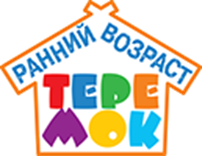 Представление рабочей программы воспитателя с учетом программы «Теремок» для детей 2-3 лет
Подготовила: Бормотова Марина Федоровна, 
воспитатель МБДОУ детского сада №49
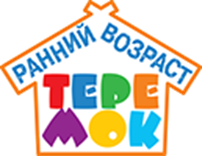 Целевой раздел    I
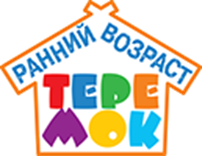 1.1.Пояснительная записка	
1.2. Цели и задачи программы	
1.3. Принципы и подходы к формированию рабочей программы	
1.4. Возрастные особенности детей 2-3 лет	
1.5. Планируемые результаты освоения Программы
1.2. Цели и задачи программы
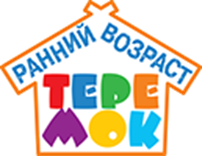 — создание мотивирующей образовательной среды для освоения ребенком социокультурного опыта по вектору амплификации развития с учетом его возрастных возможностей, индивидуальных особенностей и образовательных запросов его семьи.
1.5. Планируемые результаты освоения Программы
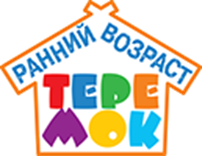 Целевые ориентиры образования в младенческом и раннем возрасте:

ребенок интересуется окружающими предметами и активно действует с ними; эмоционально вовлечен в действия с игрушками и другими предметами, стремится проявлять настойчивость в достижении результата своих действий;
использует специфические, культурно фиксированные предметные действия, знает назначение бытовых предметов (ложки, расчески, карандаша и пр.) и умеет пользоваться ими. Владеет простейшими навыками самообслуживания; стремится проявлять самостоятельность в бытовом и игровом поведении;
владеет активной речью, включенной в общение; может обращаться с вопросами и просьбами, понимает речь взрослых; знает названия окружающих предметов и игрушек;
стремится к общению со взрослыми и активно подражает им в движениях и действиях; появляются игры, в которых ребенок воспроизводит действия взрослого;
проявляет интерес к сверстникам; наблюдает за их действиями и подражает им;
проявляет интерес к стихам, песням и сказкам, рассматриванию картинки, стремится двигаться под музыку; эмоционально откликается на различные произведения культуры и искусства;
у ребенка развита крупная моторика, он стремится осваивать различные виды движения (бег, лазанье, перешагивание и пр.).
Содержательный раздел II
1. Содержание образовательной деятельности по освоению детьми
образовательных областей:

• Направление «Социально-коммуникативное развитие»

• Направление «Познавательное развитие»

• Направление «Речевое развитие»

• Направление «Художественно-эстетическое развитие»

• Направление «Физическое развитие»
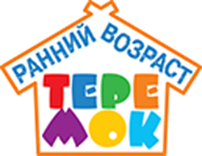 Организационный раздел III
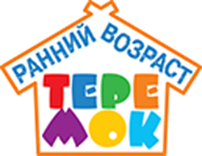 1. Методическое обеспечение Программы.
2. Режим дня.
3. Расписание проведения занятий в группе раннего возраста на 2020-2021 уч. год
4. Комплексно - тематическое планирование непосредственной образовательной деятельности
5. Особенности традиционных событий, праздников, мероприятий.
6. Особенности организации развивающей предметно-пространственной среды.
7.План взаимодействия педагогов с родителями на 2020-2021 уч.год
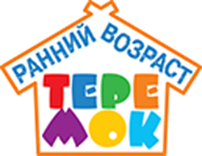 Воспитатель при проектировании и написании рабочей программы опирается
1) Примерная основная образовательная программа – «Теремок»
2) Образовательная программа ДОУ - управленческий документ, закрепляющим определенные нормы, цели, содержание, технологии и методики, формы и средства, которые применяются в каждом конкретном дошкольном учреждении при организации воспитательно-образовательного процесса. Разрабатываются руководителем ДОУ и творческой группой.

3) Структура и содержание рабочей программы разрабатывается с учетом требований и стандартов, утвержденных на федеральном уровне (в нашем случае в соответствии с ФГОС дошкольного образования, который действует с 01.01.2014 года).

 Рабочая программа является нормативным документом и утверждается руководителем дошкольного учреждения.
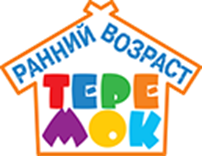 Содержательный раздел II
Речевое развитие
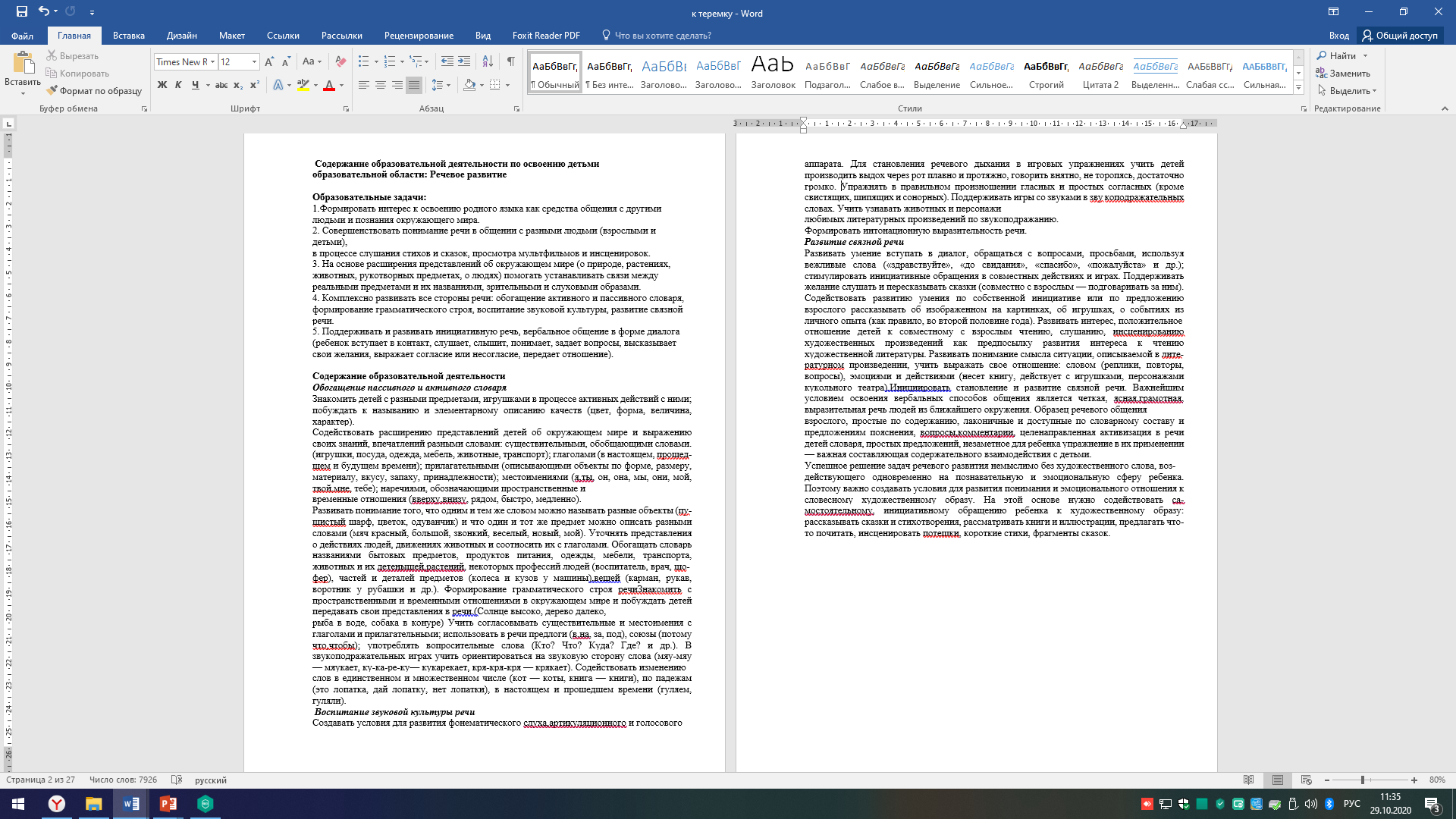 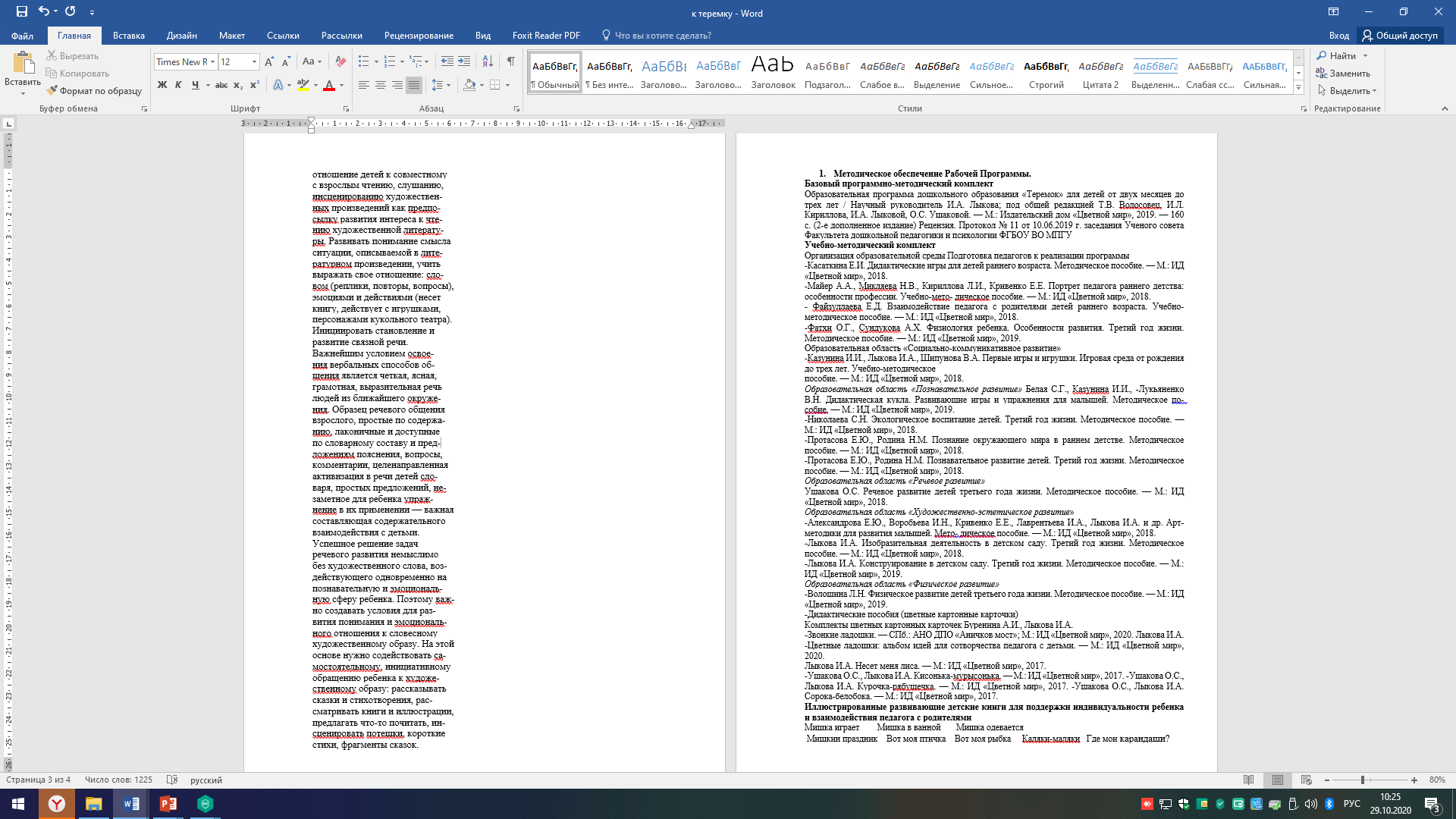 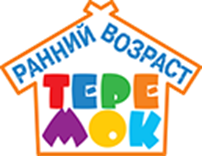 Организационный раздел III
1. Методическое обеспечение Программы.
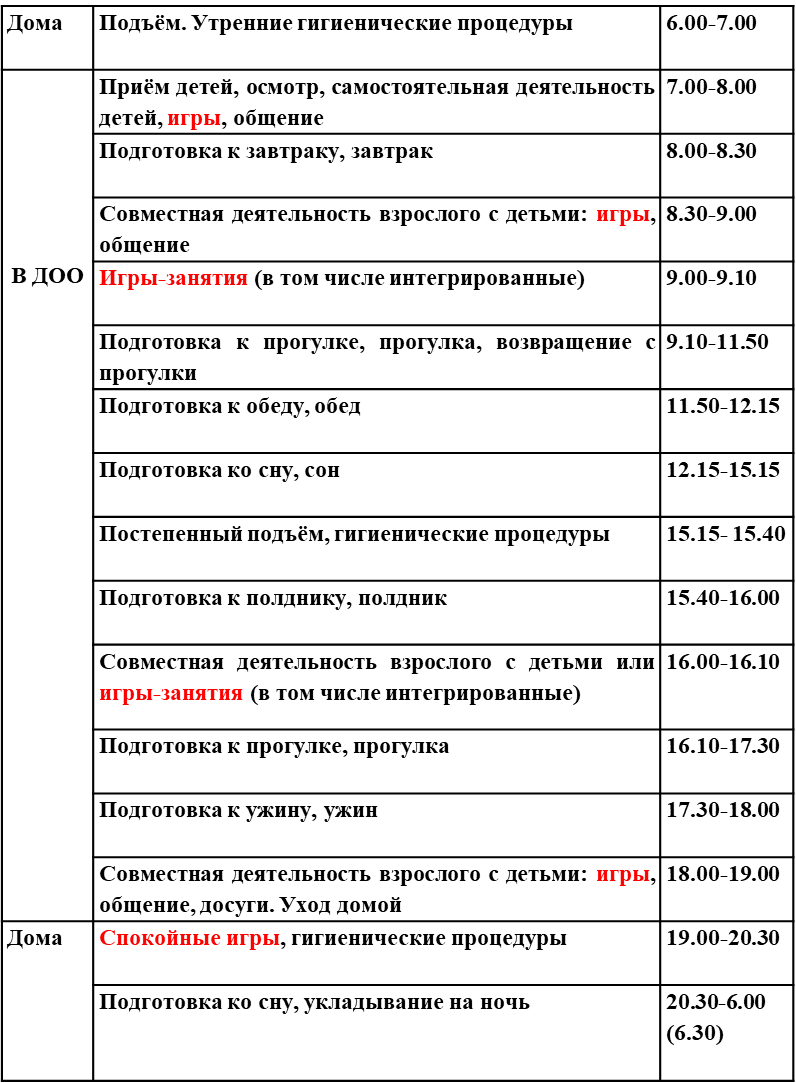 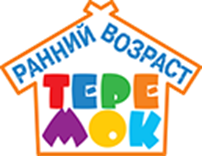 Организационный раздел III
2. Режим дня.
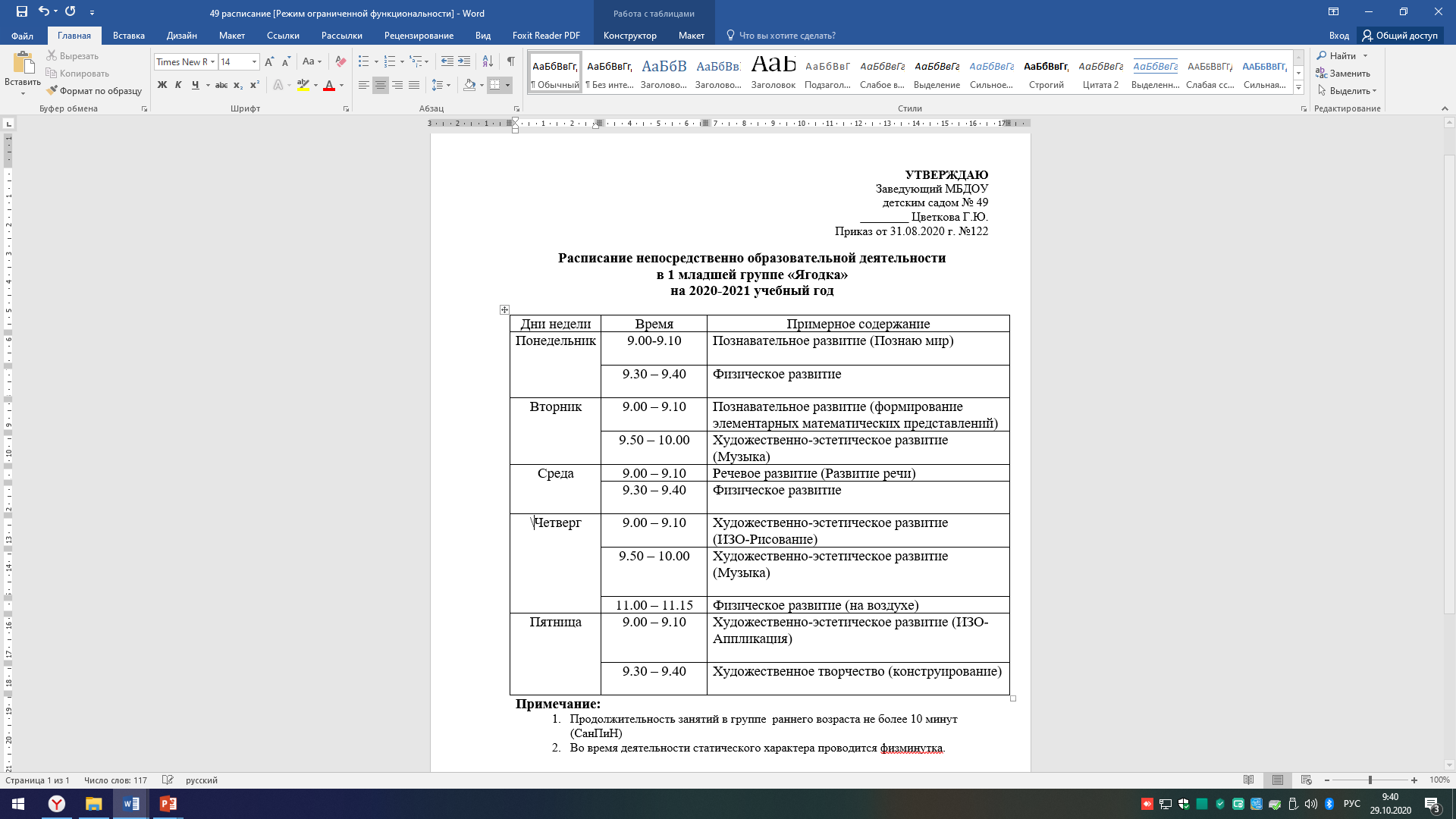 Организационный раздел III
3. Расписание проведения занятий в группе раннего возраста на 2020-2021 уч. год
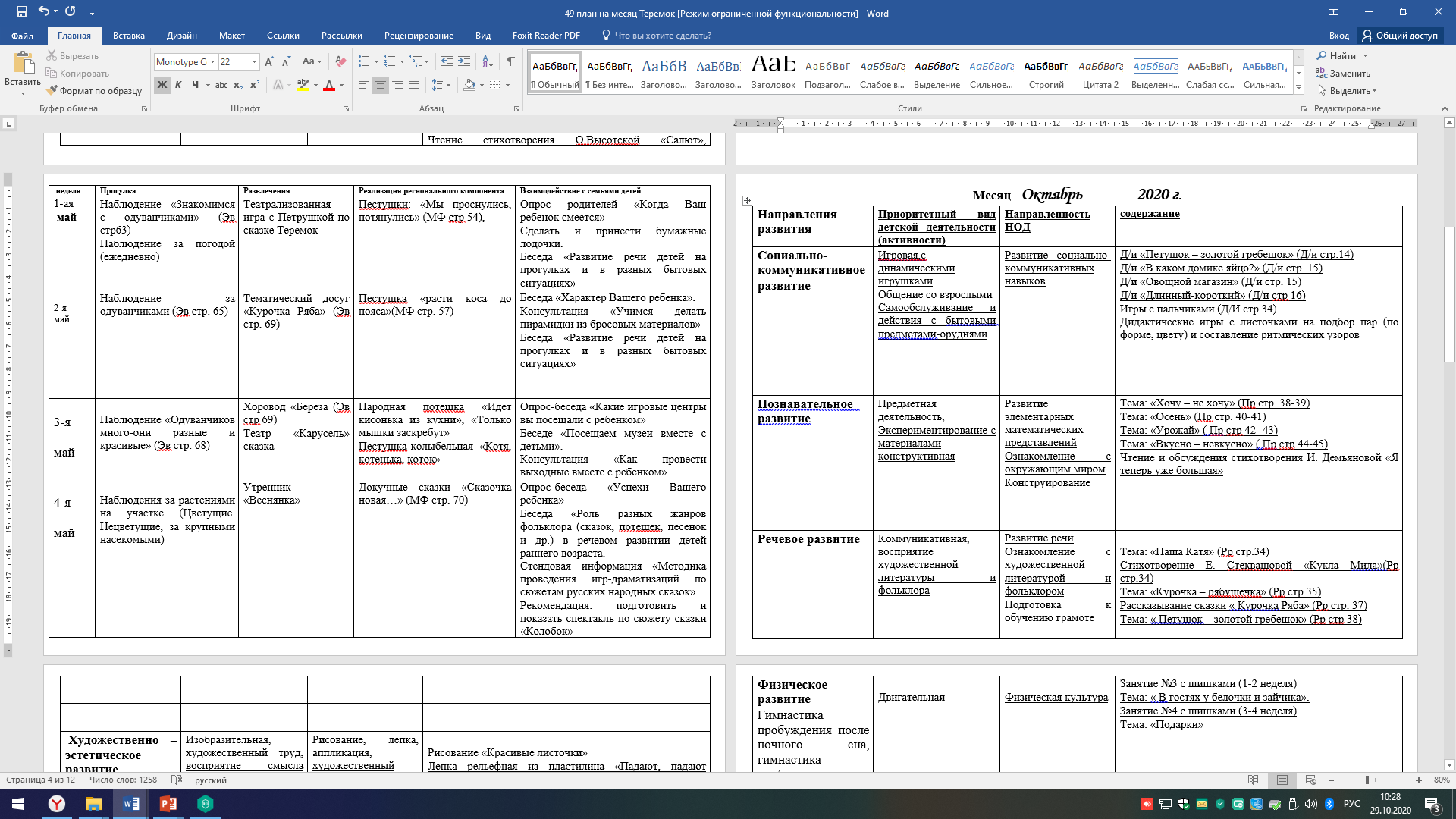 4. Комплексно - тематическое планирование непосредственной образовательной деятельности
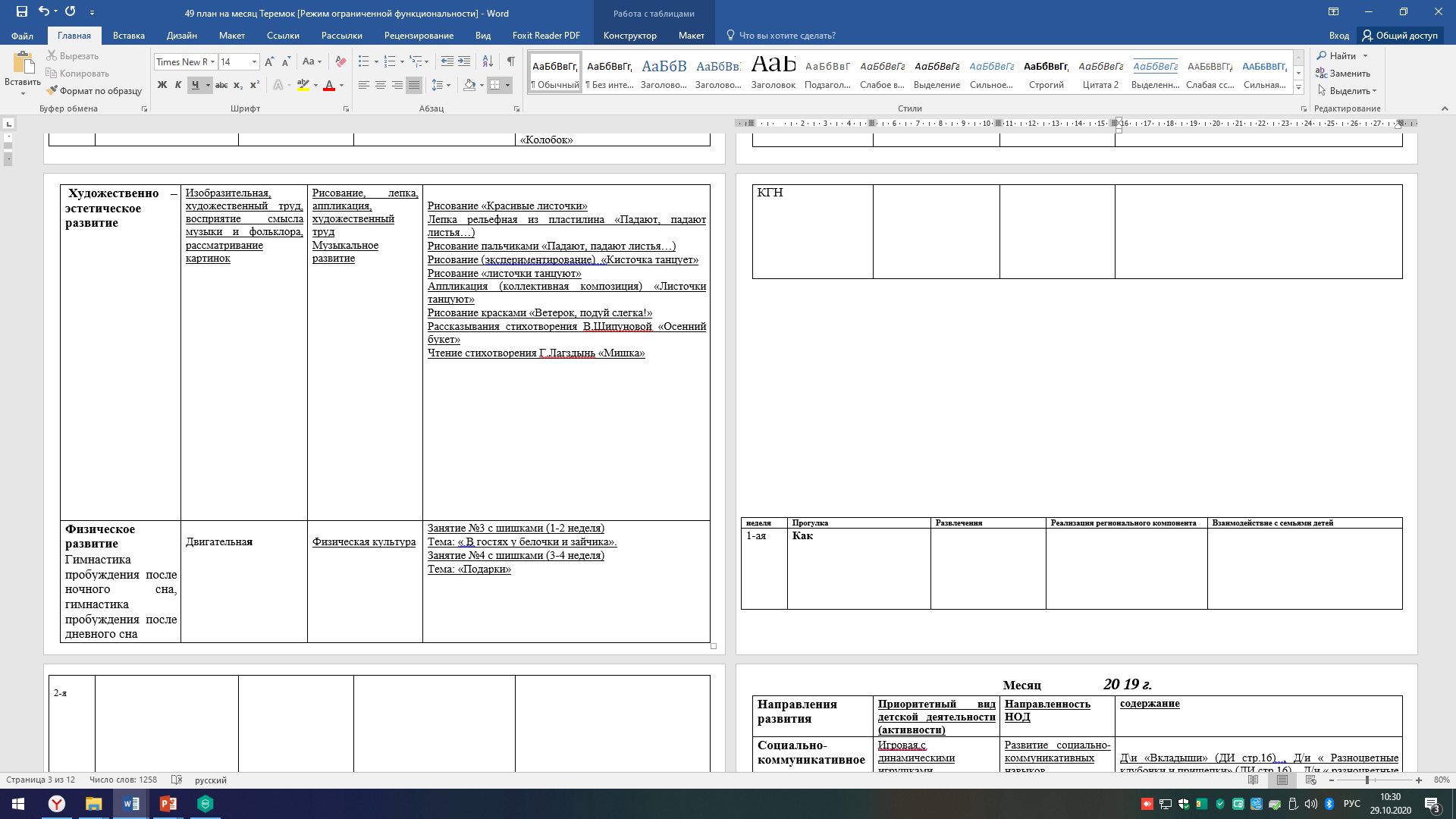 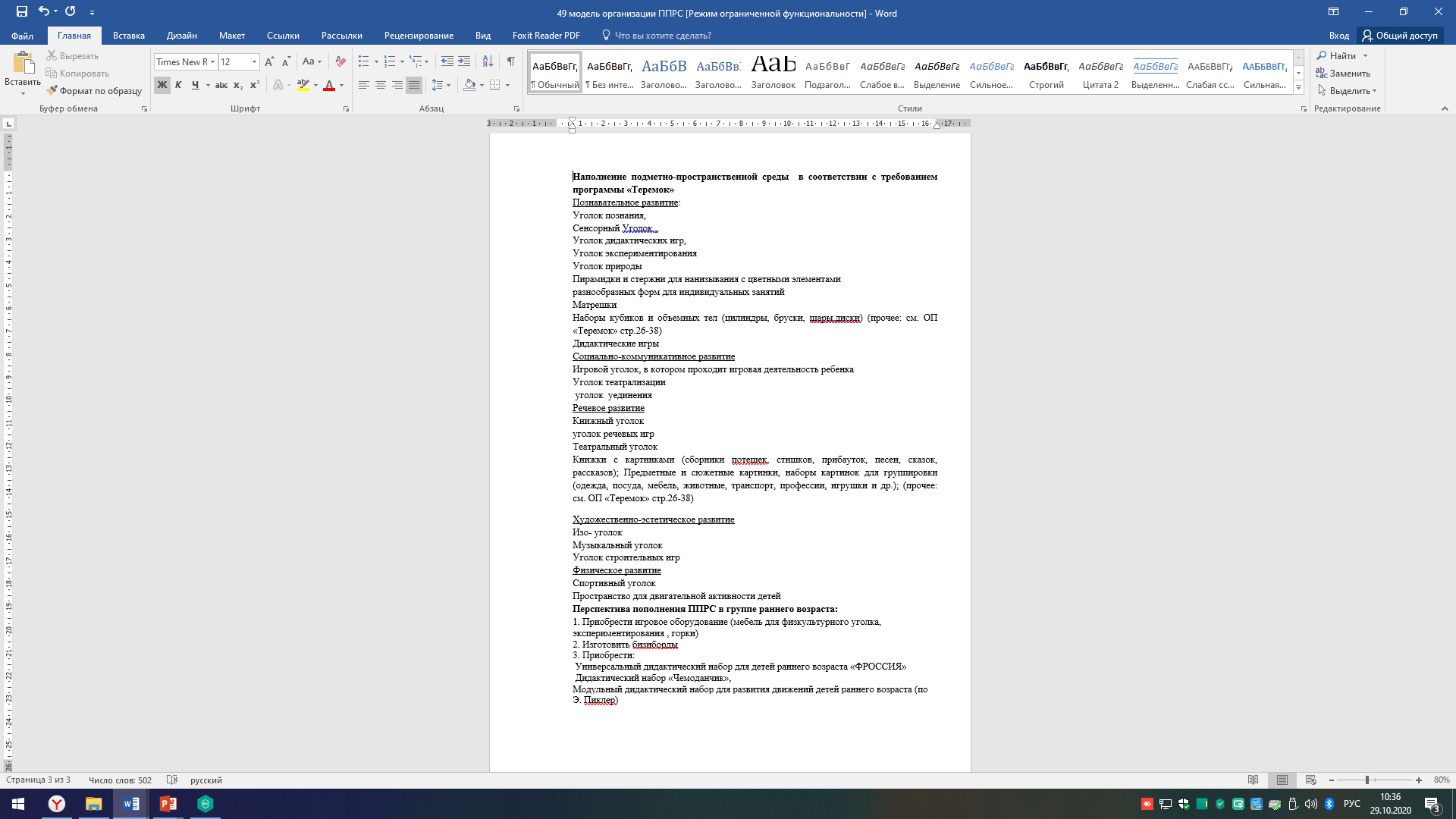 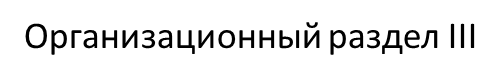 6. Особенности организации развивающей предметно-пространственной среды.
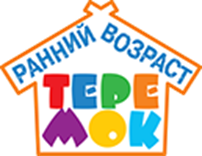 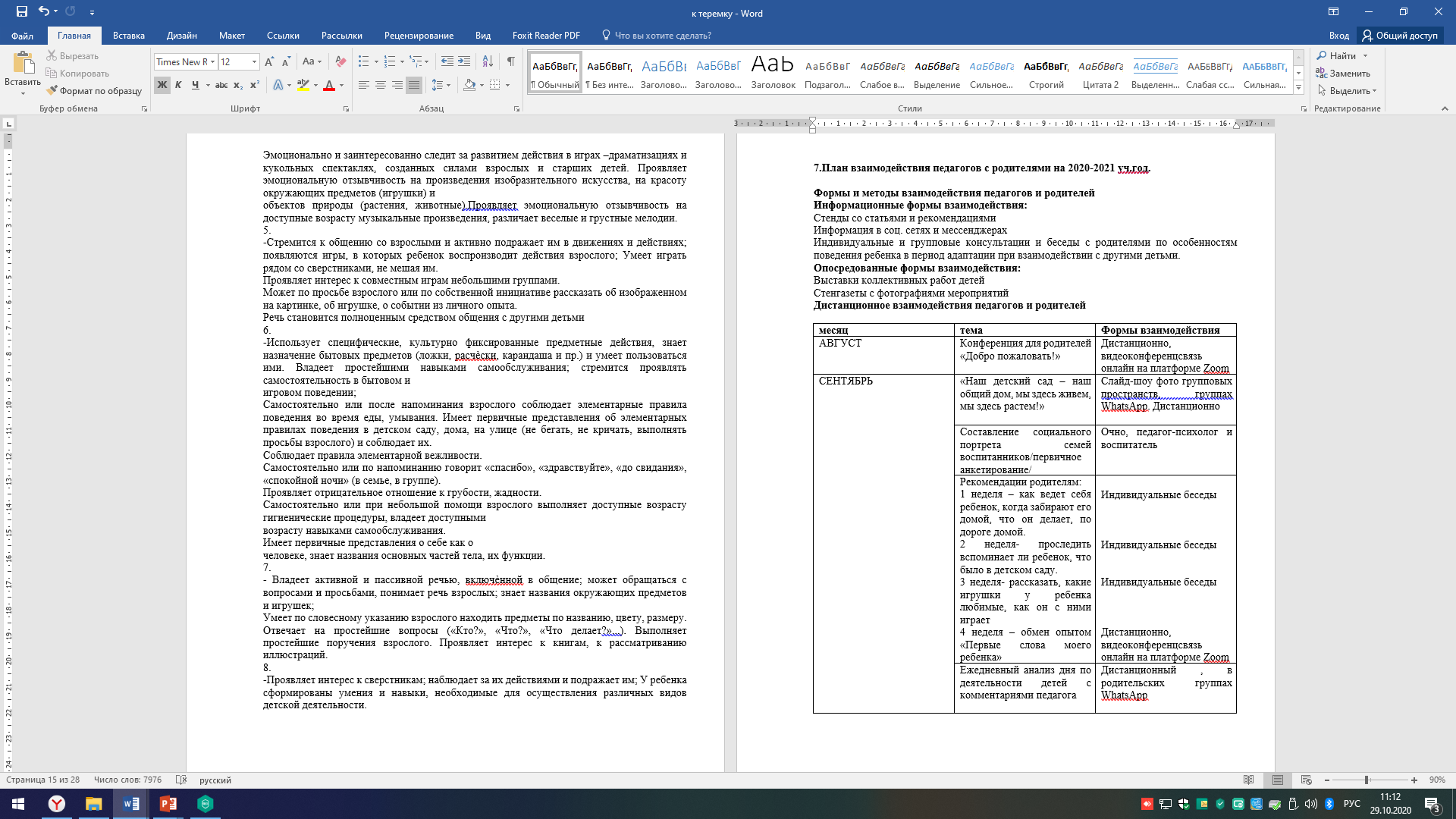 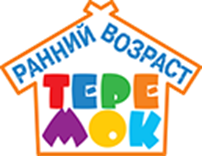 Организационный раздел III
7. План взаимодействия педагогов с родителями на 2020-2021 уч.год
Спасибо за внимание!
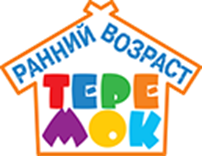